Te invito a mi Cumpleaños
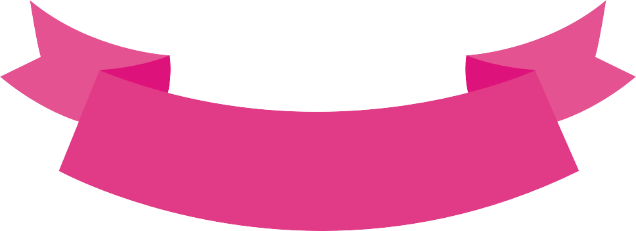 Maryori
Mi Primer Añito
SABADO 15 DE JUNIO
Las Malvinas  Mz. 14 Lte. 03
A Las 3:00 pm.
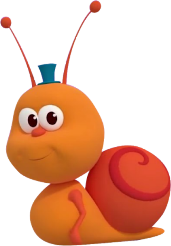 www.megaidea.net